ΑΦΑΙΡΕΣΗ ΚΑΙ ΣΥΝΤΗΡΗΣΗ ΑΚΡΥΛΙΚΟΥ
Ειδικότητα:Tεχνικός Αισθητικός Ποδολογίας-Καλλωπισμού Νυχιών και Ονυχοπλαστικής
	B’ Εξάμηνο
Μάθημα:Πρακτική Εφαρμογή Στην Ειδικότητα
Ματοπούλου Ελένη
Θεσσαλονίκη 2021
ΑΦΑΙΡΕΣΗ ΑΚΡΥΛΙΚΟΥ
Το ακρυλικό είναι μια τεχνική εργασία στα νύχια. Οπότε, καλό είναι σε σχετικά μικρό διάστημα να αφαιρείται ή να συντηρείται. Όσο το νύχι μεγαλώνει, τόσο το υλικό δηλαδή το ακρυλικό κατεβαίνει. Αφαίρεση πρέπει να γίνεται όταν το νύχι σπάει και το φούσκωμα είναι μεγάλο, ή όταν υπάρχει δυσχρωμία (μούχλα).
Η αφαίρεση του ακρυλικού γίνεται με δυο τρόπους :

Με ασετόν

Με τροχό
ΜΕ ΑΣΕΤΟΝ
Αρχικά λιμάρουμε ελαφρά το υλικό ώστε να γίνει ματ και να ανοίξουν οι  πόροι του τοπ. 
        Το γυάλινο μπολ θα γεμίσει με αρκετό καθαρό ασετόν, ώστε να  καλύψει ως τη μέση τα δάχτυλα του χεριού του πελάτη

2)    Τα δάχτυλα του πελάτη θα πρέπει να μουλιάσουν για 15 λεπτά ή όσο χρειάζεται για να αφαιρεθεί το ακρυλικό προϊόν
3) Θα χρησιμοποιηθεί ένα ξυλάκι για να μετακινηθεί απαλά το ακρυλικό από τα νύχια που έχει μαλακώσει. Η ίδια διαδικασία θα επαναληφθεί μέχρι όλο το ακρυλικό να έχει αφαιρεθεί

4) Τα νύχια θα πρέπει να τριφτούν με ένα λεπτό σφουγγαράκι για να αφαιρεθεί το κατάλοιπο του ακρυτζελ

5)Βελτιώνουμε τα επωνύχια με ένα λάδι επωνυχίων, γιατί έχουν αφυδατωθεί από το ασετόν
ΣΤΗΝ ΑΦΑΙΡΕΣΗ ΑΚΡΥΛΙΚΟΥ ΜΕ ΑΣΕΤΟΝ  ΘΑ ΧΡΕΙΑΣΤΟΥΜΕ
 

Ασετόν 

Λίμα 

Λάδι επωνυχίων 

Μπολ ειδικό για το ασετόν
ΜΕ ΤΡΟΧΟ
Με ένα nail clipper κόβω ένα μέρος της προέκτασης του ελεύθερου άκρου από όλα τα νύχια 

Με το φρεζάκι με απαλές κινήσεις, χωρίς να ασκώ ιδιαίτερη πίεση και χωρίς να ακουμπάω το φυσικό νύχι αφαιρώ το υλικό αφήνοντας μια λεπτή στρώση τζελ

Με μια λίμα 100-180 αφαιρώ με προσοχή το λίγο υλικό που απέμεινε στην επιφάνεια του νυχιού χωρίς να το τραυματίσω και δίνω σχήμα στο ελεύθερο άκρο
4. 	Λειαίνω την επιφάνεια του νυχιού με ένα buffer 


5.	Ανασηκώνω και αφαιρώ τα επωνύχια


6.	Με τη βούρτσα απομάκρυνσης σκόνης αφαιρώ τα υπολείμματα σκόνης


7.	Καθαρίζω με κυτταρίνη και cleaner την επιφάνεια των νυχιών
ΣΤΗΝ ΑΦΑΙΡΕΣΗ ΑΚΕΡΥΛΙΚΟΥ ΜΕ ΤΡΟΧΟ ΘΑ ΧΡΕΙΑΣΤΟΥΜΕ
 

Τροχό με φρέζες

Λίμα 100-180

Βουρτσάκι σκόνης

Κόπτη  επωνυχίων 

Pusher

Nail clipper

Βούρτσα απομάκρυνσης σκόνης

Απορροφητήρα σκόνης
Τη διαδικασία της αφαίρεσης, είτε με τροχό, είτε με  ασετόν , την ακολουθώ 


για αφαίρεση του ακρυλικού ενίσχυσης του φυσικού νυχιού,

 για τεχνητά νύχια ακρυλικού  με φόρμα 

και για τεχνητά νύχια ακρυλικού  με τιπς
ΤΙ ΝΑ ΠΡΟΣΕΞΩ ΚΑΤΑ ΤΗΝ ΑΦΑΙΡΕΣΗ ΤΟΥ ΑΚΡΥΛΙΚΟΥ ΜΕ ΤΡΟΧΟ


Χρησιμοποιώ κυρίως κεραμικό φρεζάκι γατί δε παράγει τόσο θερμότητα όσο τα υπόλοιπα φρεζάκια

Δεν ακουμπάω με το φρεζάκι το φυσικό νύχι για να μη το τραυματίσω

Δεν επιμένω με το τροχό στο ίδιο σημείο για πολύ ώρα για να μην αισθανθεί η πελάτισσα αίσθημα καύσου
ΣΥΝΤΗΡΗΣΗ ΑΚΡΥΛΙΚΟΥ
Το ακρυλικό είναι μια τεχνική εργασία στα νύχια. Οπότε, καλό είναι σε σχετικά μικρό διάστημα να αφαιρείται ή να συντηρείται. Όσο το νύχι μεγαλώνει, τόσο το υλικό δηλαδή το ακρυλικό κατεβαίνει. Αν μια πελάτισσα επιθυμεί να επαναλάβει το τζελ στα νύχια της , τότε δεν αφαιρούμε το ακρυλικό αλλά το συντηρούμε. Επίσης συντήρηση πρέπει να γίνεται όταν υπάρχουν φουσκώματα στο υλικό, γιατί εκεί συσσωρεύεται η υγρασία και μπορεί να δημιουργήσει στο νύχι μούχλα και μύκητες.
ΔΙΑΔΙΚΑΣΙΑ

Με ένα φρεζάκι αφαίρεσης τζελ, αφαιρώ το υλικό ,αφήνοντας μια πολύ λεπτή στρώση τζελ. ΠΡΟΣΕΧΩ να μην φθείρω το φυσικό νύχι. Σε περίπτωση που το νύχι έχει χτυπηθεί και έχει πάρει αέρα, αφαιρώ όλο το φούσκωμα

Κονταίνω τα νύχια με τη φρέζα στο επιθυμητό ύψος 

Με μια λίμα 100-180 δίνω το τελειωτικό σχήμα στα νύχια και λιμάρω όλη την επιφάνεια του νυχιού ώστε να προετοιμάσω το φυσικό νύχι αλλά και να ισιώσω το υλικό μου και να το φέρω σε ένα επίπεδο με το φυσικό νύχι

Ανασηκώνω και αφαιρώ τα επωνύχια
Καθαρίζω με κυτταρίνη και cleaner την επιφάνεια των νυχιών

Περνάω primer σε όλα τα νύχια ή bonder

 Ρίχνω μια μικρή ποσότητα από το υγρό ακρυλικού σε ένα ποτηράκι ακρυλικού και προετοιμάζω το πινέλο μου. Το πινέλο που θα χρησιμοποιήσω είναι πινέλο ακρυλικού

Με το πινέλο μου παίρνω μια ποσότητα ακρυλικού και εφαρμόζω στην επιφάνεια του νυχιού. Φροντίζω κυρίως να γεμίσω τη περιοχή κοντά στα επωνύχια, χωρίς να τα ακουμπάω, όπου έχει μεγαλώσει το φυσικό νύχι
*αν κάποιο νύχι έχει σπάσει το χτίζω από την αρχή με φόρμα ή τιπ όπως έχουμε πει

Περιμένω να στεγνώσει το ακρυλικό

Με μια μεγαλύτερη ποσότητα ακρυλικού αρχίζω να χτίζω το νύχι, έτσι ακριβώς όπως αναφέραμε και στην ενότητα ακρυλικό με τιπς ή φόρμα και περιμένω να στεγνώσει
Με τη βοήθεια μιας λίμας, λιμάρω την επιφάνεια του νυχιού, διορθώνοντας και τυχόν ατέλειες.

Αφού τελειώσω με το λιμάρισμα σε όλα τα νύχια και απομακρύνω τη σκόνη, περνάω στο βάψιμο. 

Το βάψιμο μπορεί να γίνει είτε με ημιμόνιμα χρώματα, είτε με ακρυλικά χρώματα. Η διαδικασία εφαρμογής ημιμόνιμου χρώματος είναι ίδια με αυτή του ημιμόνιμου μανικιούρ, ενώ η εφαρμογή ακρυλικών χρωμάτων είναι ίδια με αυτή του ακρυλικού.

Τέλος, περνάμε ένα λάδι επωνυχίων κάνοντας μασάζ.
Η  διαδικασία αυτή της συντήρησης είναι ίδια :

είτε για συντήρηση ακρυλικό σε φυσικό νύχι, 

είτε για συντήρηση  σε τεχνητά με ακρυλικό  και φόρμα,

είτε για συντήρηση  σε τεχνητά με ακρυλικό  και τιπς .
ΣΤΗ ΣΥΝΤΗΡΗΣΗ ΑΚΡΥΛΙΚΟΥ ΘΑ ΧΡΕΙΑΣΤΟΥΜΕ
 

Όλα τα υλικά και εργαλεία του ξηρού μανικιούρ

Όλα τα υλικά και εργαλεία του ακρυλικού

 και επιπλέον έναν απορροφητήρα σκόνης
ΤΙ ΝΑ ΠΡΟΣΕΞΩ ΚΑΤΑ ΤΗΝ ΣΥΝΤΗΡΗΣΗ ΤΟΥ ΑΚΡΥΛΙΚΟΥ

Χρησιμοποιώ κυρίως κεραμικό φρεζάκι γατί δε παράγει τόσο θερμότητα όσο τα υπόλοιπα φρεζάκια

Δεν ακουμπάω με το φρεζάκι το φυσικό νύχι για να μη το τραυματίσω

Δεν επιμένω με το τροχό στο ίδιο σημείο για πολύ ώρα για να μην αισθανθεί η πελάτισσα αίσθημα καύσου
ΤΙ ΝΑ ΠΡΟΣΕΞΩ ΚΑΤΑ ΤΗΝ ΣΥΝΤΗΡΗΣΗ ΤΟΥ ΑΚΡΥΛΙΚΟΥ

Αν το νύχι έχει χτυπηθεί ή έχει δημιουργήσει μούχλα καλό είναι να αφαιρείται εντελώς το υλικό και να μη ξαναγίνεται αμέσως τοποθέτηση

Φροντίζω να έχω σωστή αναλογία ακρυλικής σκόνης και ακρυλικού υγρού
Ευχαριστώ για την προσοχή σας !
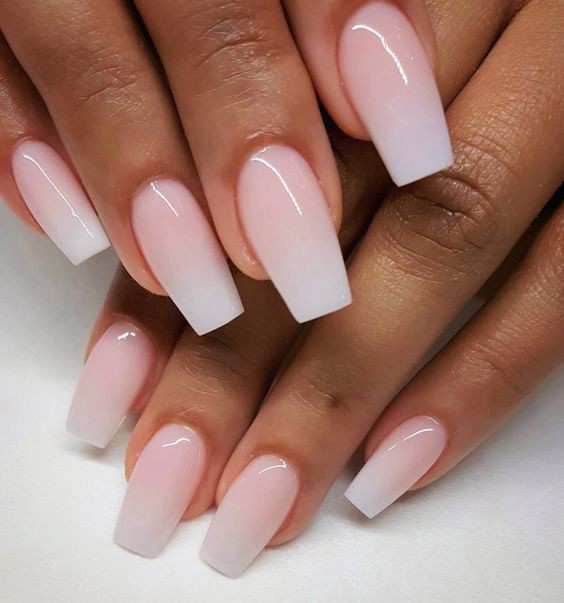